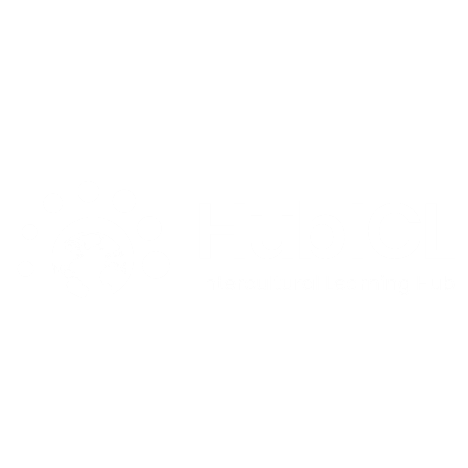 Adapt or be yourself: International student version
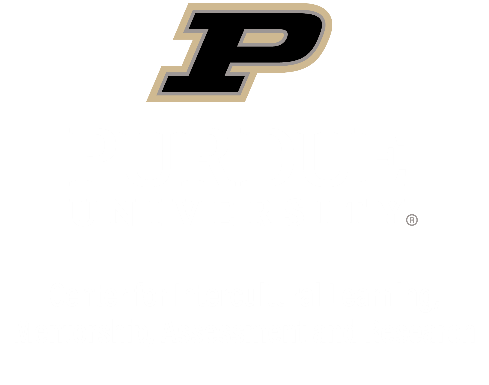 Activity created by Kris Acheson-Clair, PhD and Lindsey Macdonald, CILMAR. Adapted by Kelsey Patton based on conversations with Dr. Kris Acheson-Clair, Annette Benson, CILMAR, Subulola Jiboye and Elisa Quaresma-Ragone, Brian Lamb School of Communication, Purdue University, and Ayaka Matsuo, PhD student in the Department of East Asian Languages – Japanese pedagogy, Purdue University.
Ting-Toomey, S. (1999). Transcultural communication competence. In Communicating across cultures (pp. 261-276). Guilford Press.
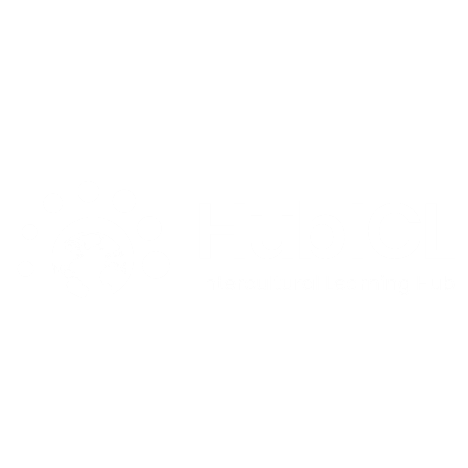 ADAPT OR BE YOURSELF: introductions
Please share:Your name
Where is home for you?
How do you prefer to communicate digitally?
Calling
Texting
Voice notes
Video chatting
Something else
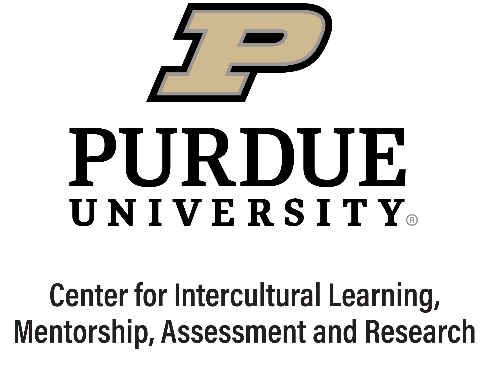 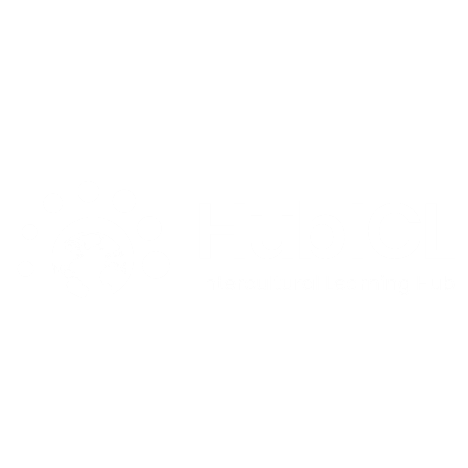 ADAPT OR BE YOURSELF: agenda
1. What is adaptation and what is your experience with adaptation?
2. Adapt or be yourself activity
3. Debrief
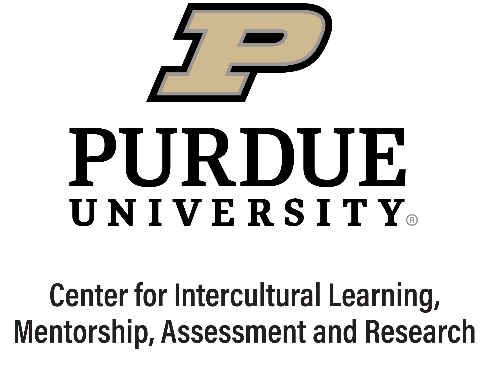 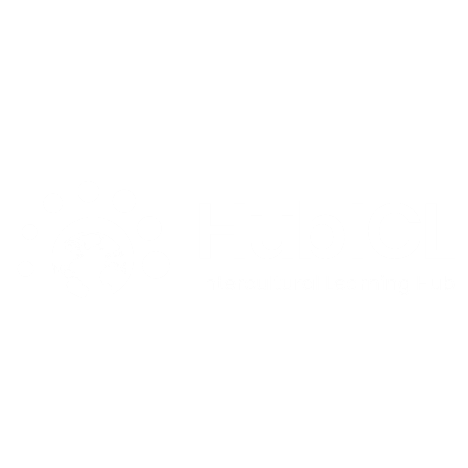 ADAPT OR BE YOURSELF: learning objectives
Articulate what is important to you when deciding to adapt (or not) across cultures and contexts.
Describe the ways in which others make adaptation decisions.
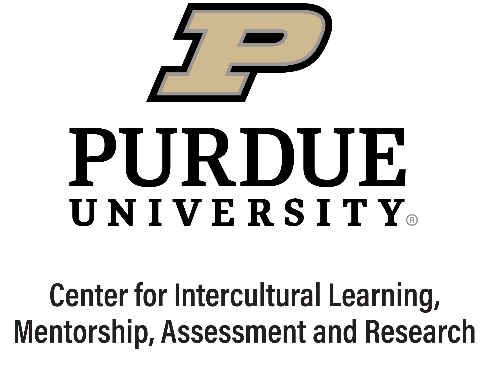 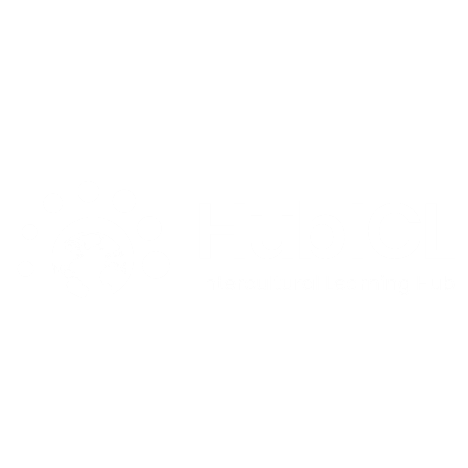 ADAPT OR BE YOURSELF
What is adaptation?
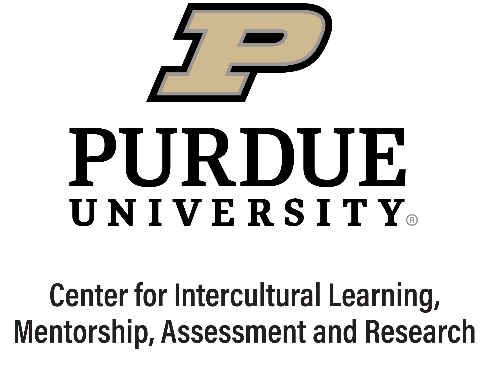 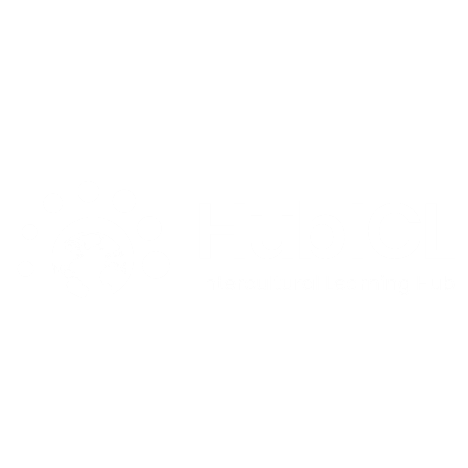 ADAPT OR BE YOURSELF
What is adaptation?
How we change or shift our behaviors based on the requirements of a situation.

Ting-Toomey (1999)
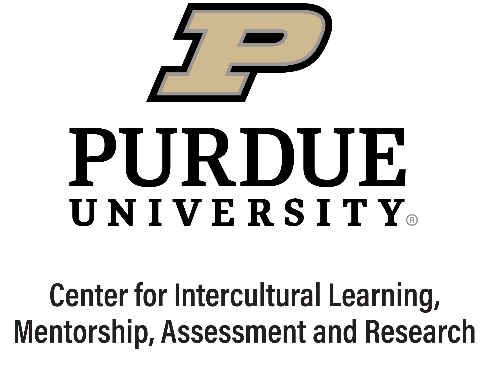 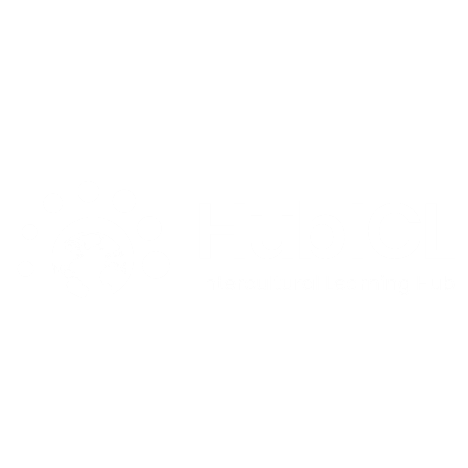 ADAPT OR BE YOURSELF
What is adaptation?
Do I have the skills and knowledge I would need to adapt, i.e., can I adapt effectively?

Do others want or expect me to adapt, i.e., is it appropriate to adapt in this situation?

Would adapting violate or conflict with my deep-seated morality or ethics, i.e., would adapting be satisfactory? 

Ting-Toomey (1999)
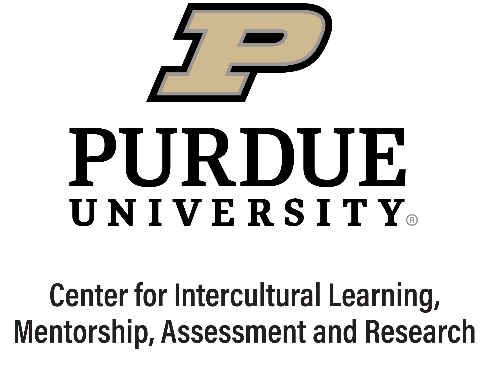 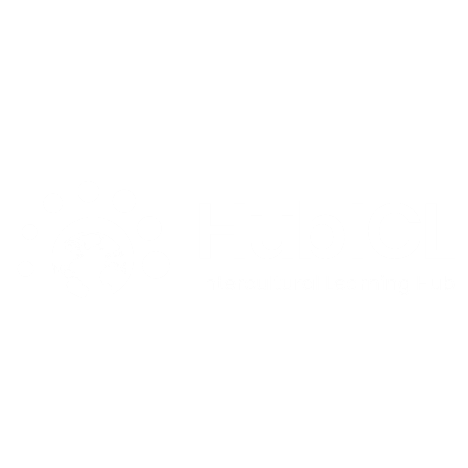 ADAPT OR BE YOURSELF
What has been your experience like adapting in your new cultural context?

What are the consequences of adaptation? For you? For whom you are adapting (or not) to?
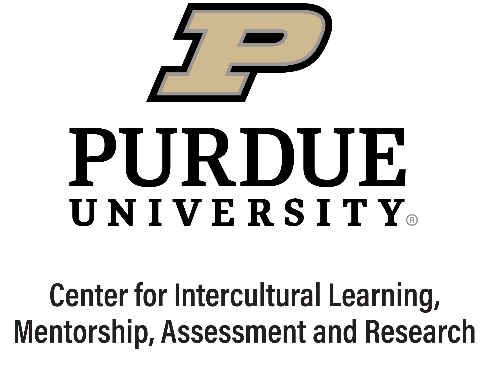 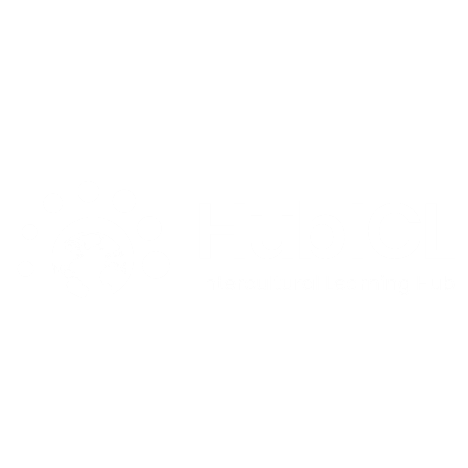 ADAPT OR BE YOURSELF
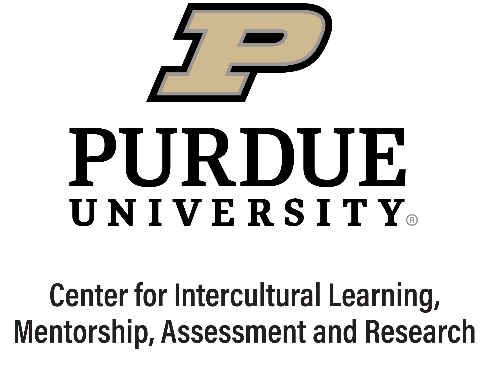 [Speaker Notes: https://www.youtube.com/watch?v=RofpAjqwMa8&t=34s]
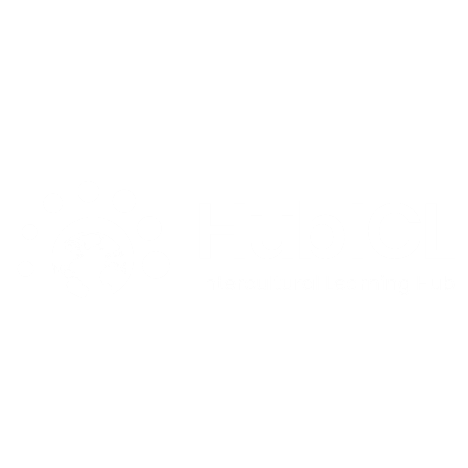 ADAPT OR BE YOURSELF
What does this clip have to do with adaptation? 
Who adapts to whom?
What influences the characters’ decisions to adapt (or not)?
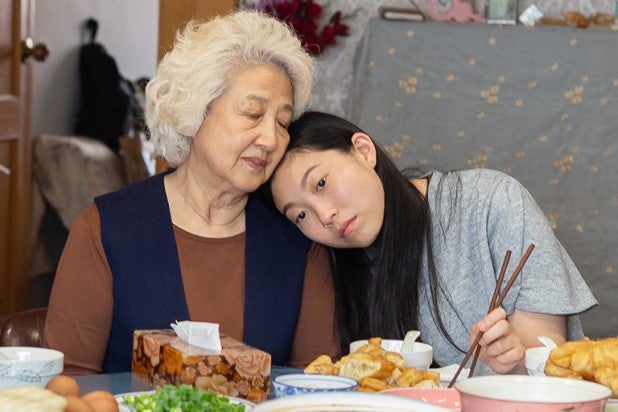 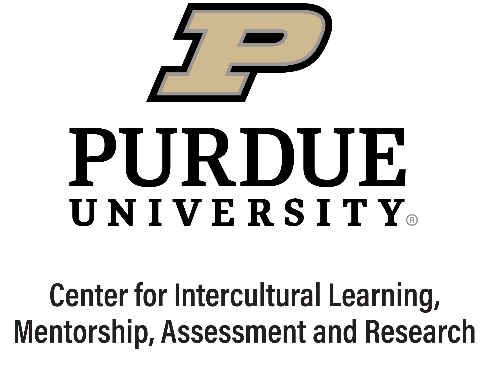 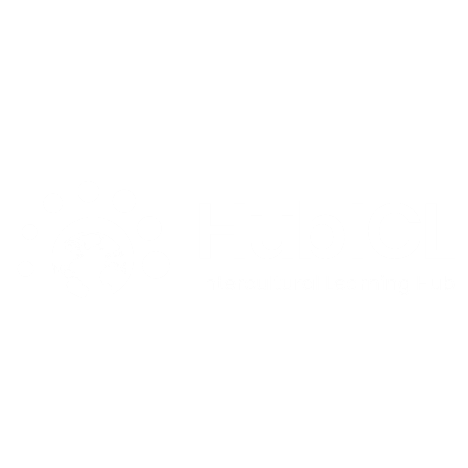 ADAPT OR BE YOURSELF
Imagine your first few weeks in the U.S.
You will be presented with several cultural behaviors or situations that you likely encountered. 

For each of these behaviors or situations, choose whether you adapted or not to the cultural expectations in the context you find yourself in.
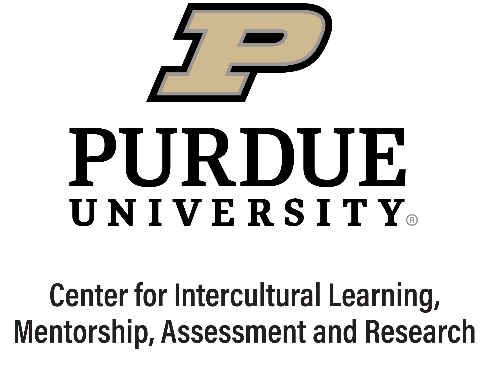 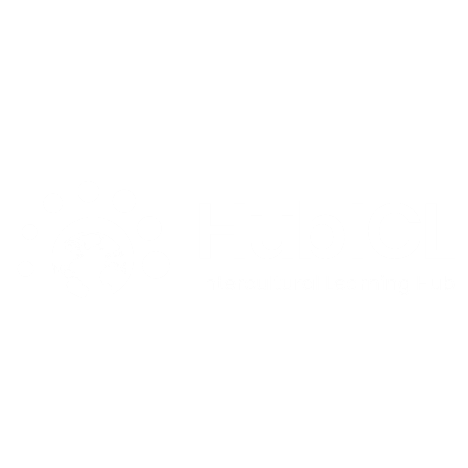 ADAPT OR BE YOURSELF
Do you:

 Adapt to the “local culture”

 “Be yourself” (do what comes naturally to you)

“Being myself works in the local culture”

 "I blend cultural practices”
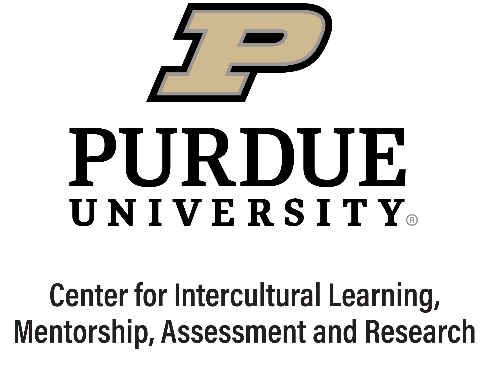 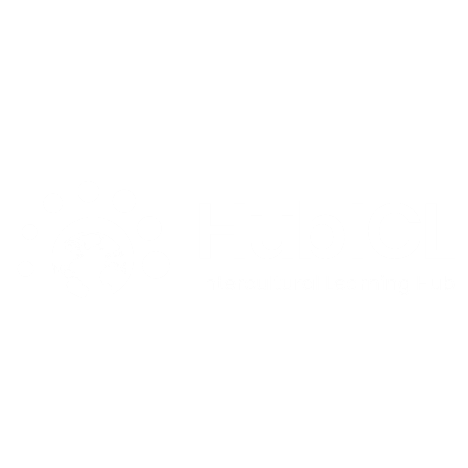 ADAPT OR BE YOURSELF
GO TO:kahoot.it
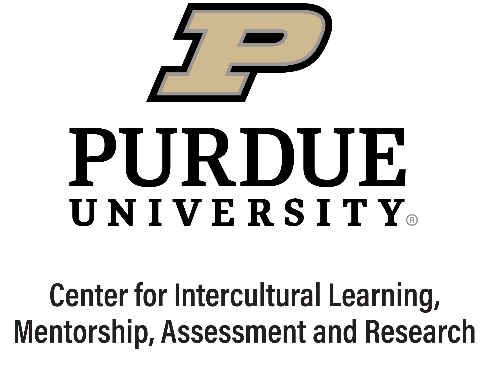 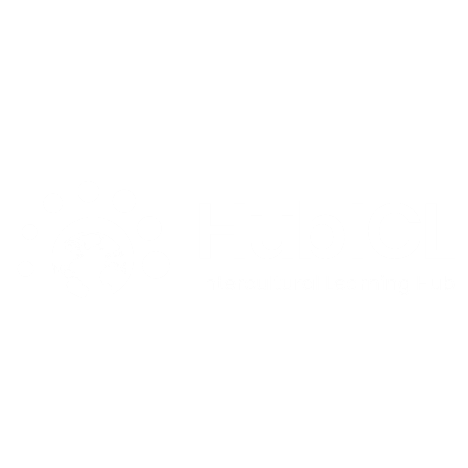 ADAPT OR BE YOURSELF
How you dress. 
Ex: Dressing more modestly or less modestly, dressing according to gender norms, wearing traditional garments, etc.
Adapt to the “local culture”

 “Be yourself” (do what comes naturally to you)

“Being myself works in the local culture”

 "I blend cultural practices”
Do I have the skills and knowledge I would need to adapt, i.e., can I adapt effectively?
Do others want or expect me to adapt, i.e., is it appropriate to adapt in this situation?
Would adapting violate or conflict with my deep-seated morality or ethics, i.e., would adapting be satisfactory?
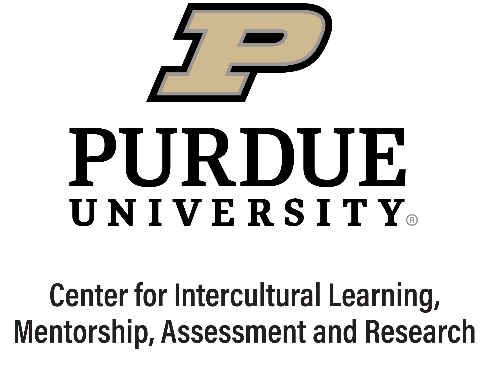 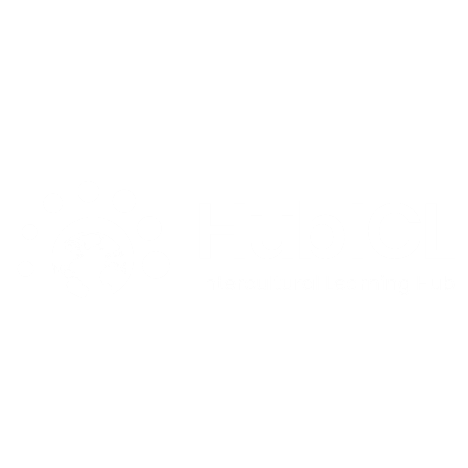 ADAPT OR BE YOURSELF
How you style your hair. 
Ex: Pulling your hair back, wearing your hair down in its natural state, covering your hair, straightening or curling your hair, etc.
Adapt to the “local culture”

 “Be yourself” (do what comes naturally to you)

“Being myself works in the local culture”

 "I blend cultural practices”
Do I have the skills and knowledge I would need to adapt, i.e., can I adapt effectively?
Do others want or expect me to adapt, i.e., is it appropriate to adapt in this situation?
Would adapting violate or conflict with my deep-seated morality or ethics, i.e., would adapting be satisfactory?
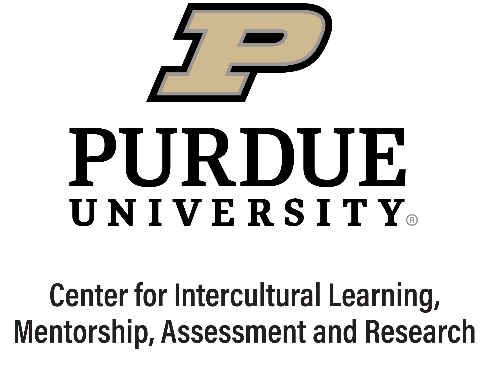 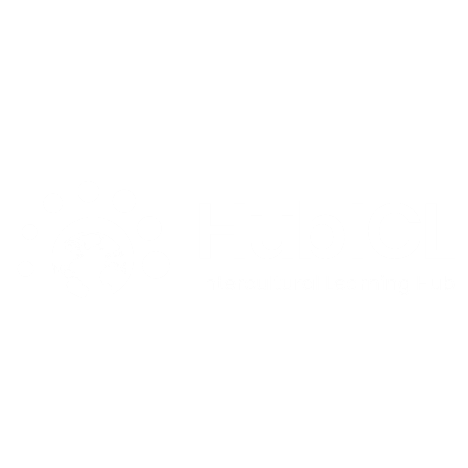 ADAPT OR BE YOURSELF
Participating in a religious ceremony (for a religion you do not practice).
Ex: Praying, taking communion, going on a pilgrimage, meditating, etc.
Adapt to the “local culture”

 “Be yourself” (do what comes naturally to you)

“Being myself works in the local culture”

 "I blend cultural practices”
Do I have the skills and knowledge I would need to adapt, i.e., can I adapt effectively?
Do others want or expect me to adapt, i.e., is it appropriate to adapt in this situation?
Would adapting violate or conflict with my deep-seated morality or ethics, i.e., would adapting be satisfactory?
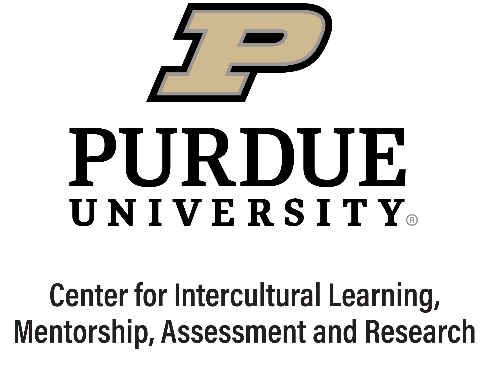 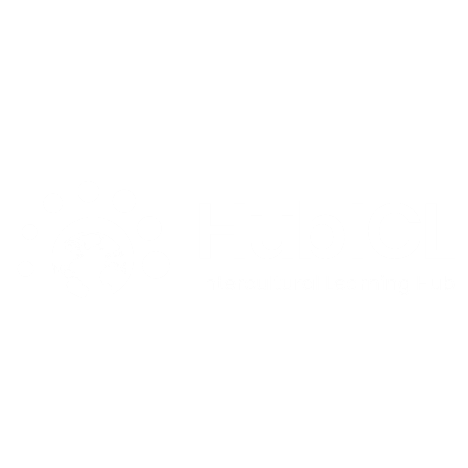 ADAPT OR BE YOURSELF
How you interact with someone of a different gender identity. Ex: Making/not making eye contact, taking on either a subservient or
dominant role, using an intermediary or making sure you have a chaperone, etc.
Adapt to the “local culture”

 “Be yourself” (do what comes naturally to you)

“Being myself works in the local culture”

 "I blend cultural practices”
Do I have the skills and knowledge I would need to adapt, i.e., can I adapt effectively?
Do others want or expect me to adapt, i.e., is it appropriate to adapt in this situation?
Would adapting violate or conflict with my deep-seated morality or ethics, i.e., would adapting be satisfactory?
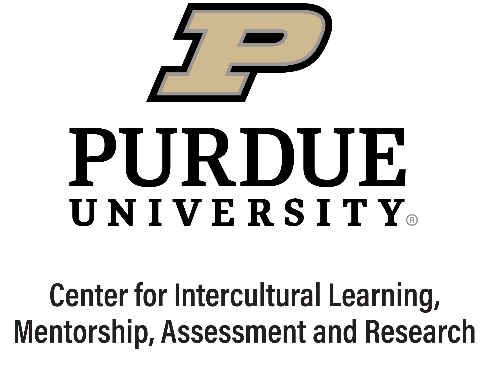 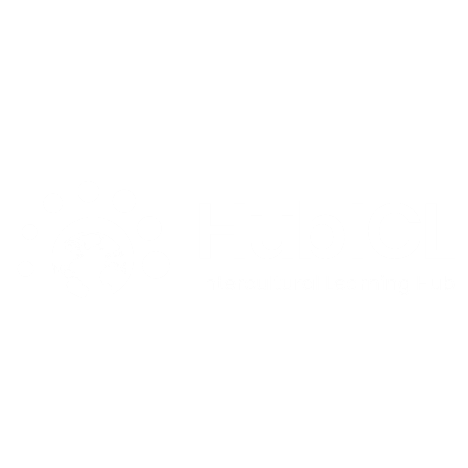 ADAPT OR BE YOURSELF
How you interact with authority figures. Ex: Challenging or not challenging an authority figure, calling them a formal title or referring to them in more casual terms, etc.
Adapt to the “local culture”

 “Be yourself” (do what comes naturally to you)

“Being myself works in the local culture”

 "I blend cultural practices”
Do I have the skills and knowledge I would need to adapt, i.e., can I adapt effectively?
Do others want or expect me to adapt, i.e., is it appropriate to adapt in this situation?
Would adapting violate or conflict with my deep-seated morality or ethics, i.e., would adapting be satisfactory?
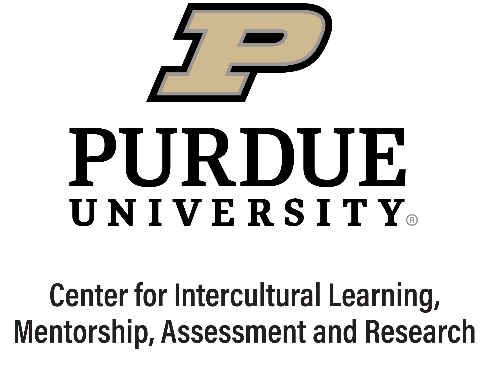 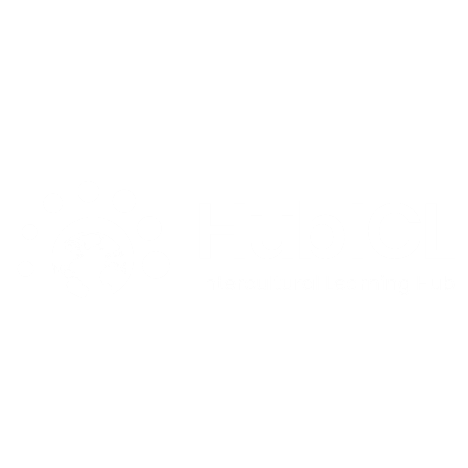 ADAPT OR BE YOURSELF
The level of affection you show your friend or romantic partner in public.
Ex: Kissing or not kissing, holding hands or not holding hands, etc.
Adapt to the “local culture”

 “Be yourself” (do what comes naturally to you)

“Being myself works in the local culture”

 "I blend cultural practices”
Do I have the skills and knowledge I would need to adapt, i.e., can I adapt effectively?
Do others want or expect me to adapt, i.e., is it appropriate to adapt in this situation?
Would adapting violate or conflict with my deep-seated morality or ethics, i.e., would adapting be satisfactory?
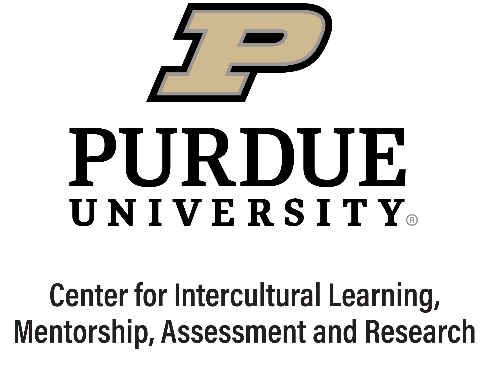 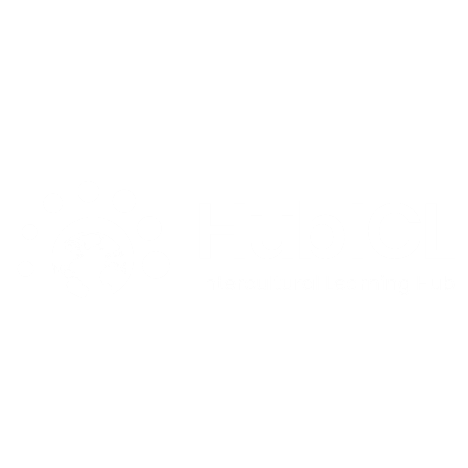 ADAPT OR BE YOURSELF
Undergoing or hiding body modification.
Ex: Piercings, tattoos, cosmetic surgery, etc.
Adapt to the “local culture”

 “Be yourself” (do what comes naturally to you)

“Being myself works in the local culture”

 "I blend cultural practices”
Do I have the skills and knowledge I would need to adapt, i.e., can I adapt effectively?
Do others want or expect me to adapt, i.e., is it appropriate to adapt in this situation?
Would adapting violate or conflict with my deep-seated morality or ethics, i.e., would adapting be satisfactory?
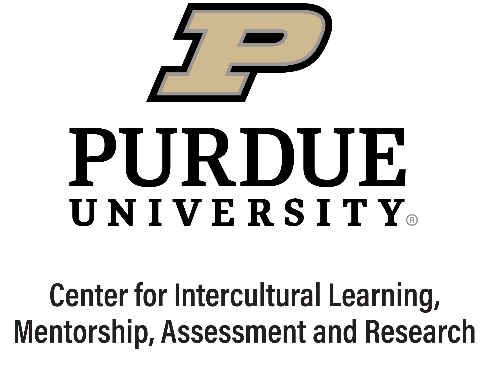 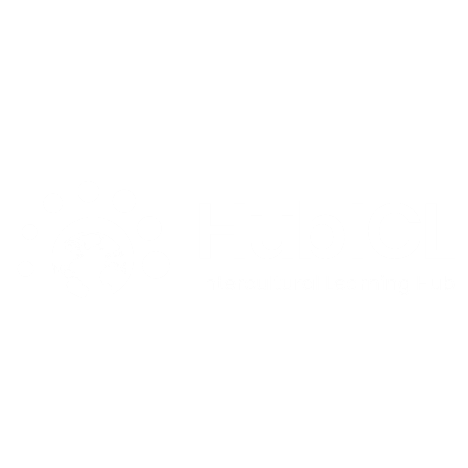 ADAPT OR BE YOURSELF
How you speak.Ex: Language you use, vocabulary you use, etc.
Adapt to the “local culture”

 “Be yourself” (do what comes naturally to you)

“Being myself works in the local culture”

 "I blend cultural practices”
Do I have the skills and knowledge I would need to adapt, i.e., can I adapt effectively?
Do others want or expect me to adapt, i.e., is it appropriate to adapt in this situation?
Would adapting violate or conflict with my deep-seated morality or ethics, i.e., would adapting be satisfactory?
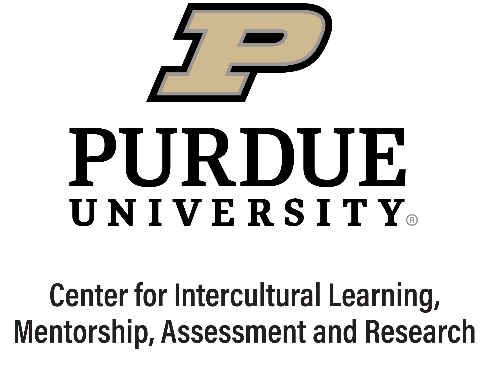 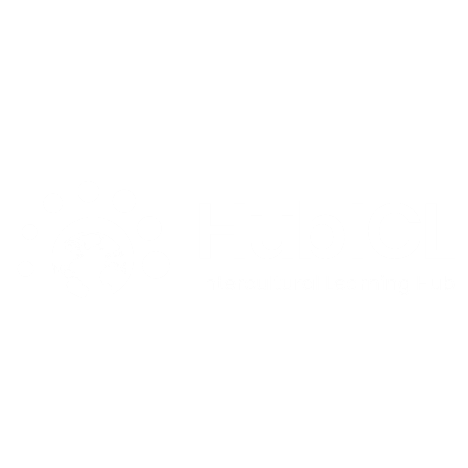 ADAPT OR BE YOURSELF
How you use nonverbals in social settings.
Ex: Eye contact, distance between you and others, gesturing, etc.
Adapt to the “local culture”

 “Be yourself” (do what comes naturally to you)

“Being myself works in the local culture”

 "I blend cultural practices”
Do I have the skills and knowledge I would need to adapt, i.e., can I adapt effectively?
Do others want or expect me to adapt, i.e., is it appropriate to adapt in this situation?
Would adapting violate or conflict with my deep-seated morality or ethics, i.e., would adapting be satisfactory?
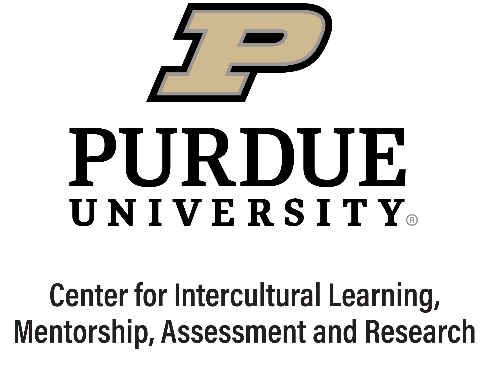 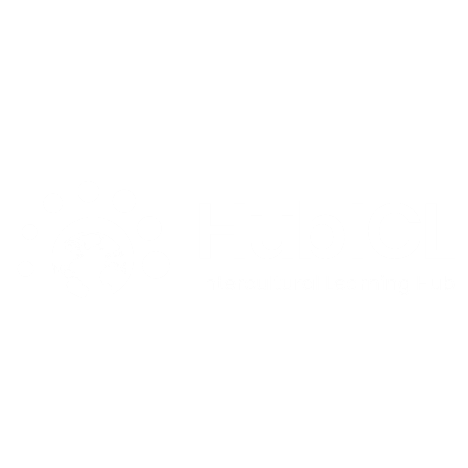 ADAPT OR BE YOURSELF
How you get to know someone.Ex: Asking or not asking questions (and types of questions), observing, participating in activities, outings, coffee out, etc. (side-by-side vs face-to-face)
Adapt to the “local culture”

 “Be yourself” (do what comes naturally to you)

“Being myself works in the local culture”

 "I blend cultural practices”
Do I have the skills and knowledge I would need to adapt, i.e., can I adapt effectively?
Do others want or expect me to adapt, i.e., is it appropriate to adapt in this situation?
Would adapting violate or conflict with my deep-seated morality or ethics, i.e., would adapting be satisfactory?
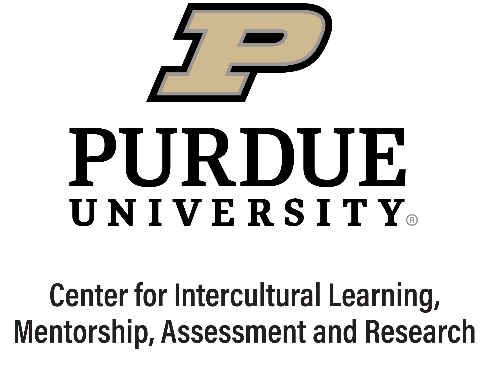 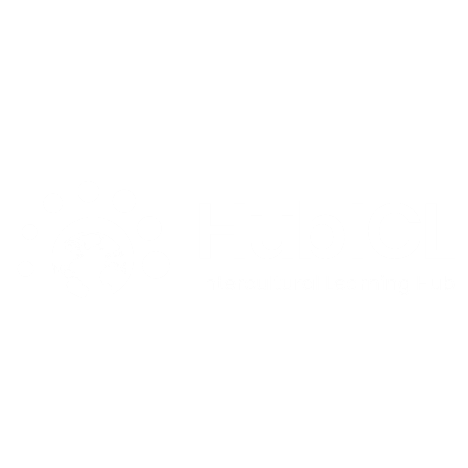 ADAPT OR BE YOURSELF
How you organize, participate in, and show up to social gatherings.Ex: Presence or lack of end time, guest arrival time, expectations around entering and leaving a host’s home, how long in advance you plan/communicate about an event, bringing a gift, etc.
Adapt to the “local culture”

 “Be yourself” (do what comes naturally to you)

“Being myself works in the local culture”

 "I blend cultural practices”
Do I have the skills and knowledge I would need to adapt, i.e., can I adapt effectively?
Do others want or expect me to adapt, i.e., is it appropriate to adapt in this situation?
Would adapting violate or conflict with my deep-seated morality or ethics, i.e., would adapting be satisfactory?
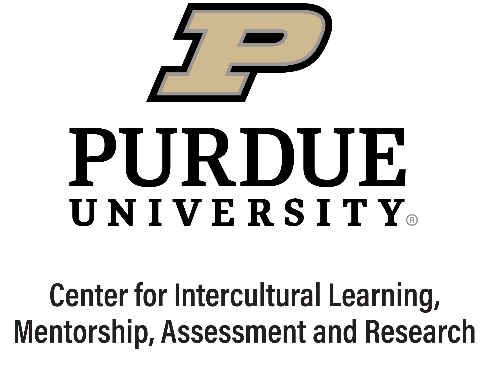 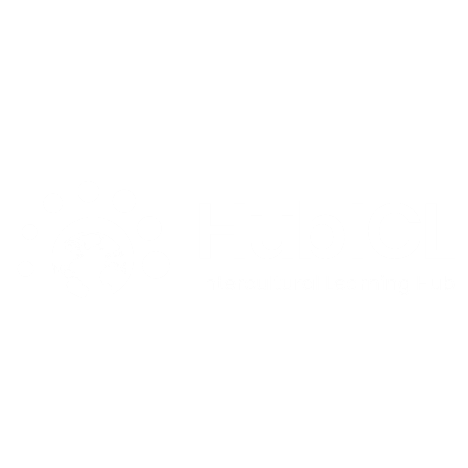 ADAPT OR BE YOURSELF
Accepting food or drink offered to you when it goes against your dietary preferences or restrictions. Ex: Accepting meat when you’re a vegetarian, accepting food or drink that is normally off limits due to religious beliefs (pork, shellfish, etc.), accepting alcohol when you normally refrain from drinking, etc.
Adapt to the “local culture”

 “Be yourself” (do what comes naturally to you)

“Being myself works in the local culture”

 "I blend cultural practices”
Do I have the skills and knowledge I would need to adapt, i.e., can I adapt effectively?
Do others want or expect me to adapt, i.e., is it appropriate to adapt in this situation?
Would adapting violate or conflict with my deep-seated morality or ethics, i.e., would adapting be satisfactory?
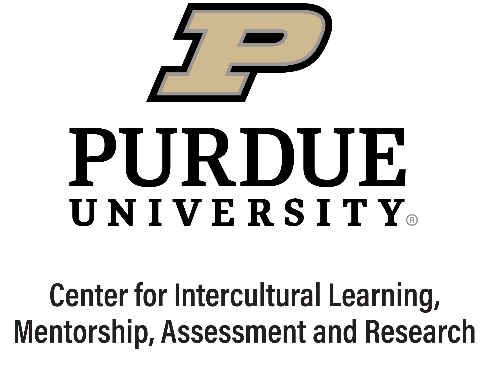 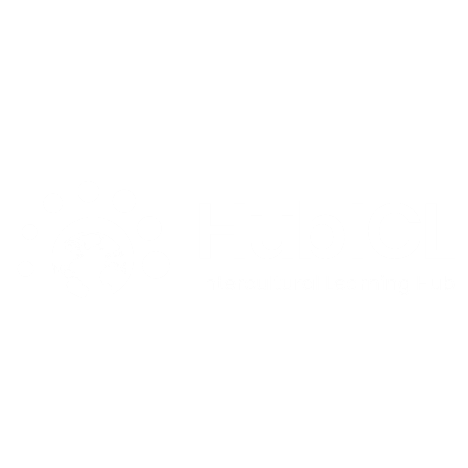 ADAPT OR BE YOURSELF
How you interact with people in the service industry (restaurant servers, taxi drivers,
etc.). Ex: Tipping or not tipping, calling them by their name or the title of their position, snapping your fingers or lining up, etc.
Adapt to the “local culture”

 “Be yourself” (do what comes naturally to you)

“Being myself works in the local culture”

 "I blend cultural practices”
Do I have the skills and knowledge I would need to adapt, i.e., can I adapt effectively?
Do others want or expect me to adapt, i.e., is it appropriate to adapt in this situation?
Would adapting violate or conflict with my deep-seated morality or ethics, i.e., would adapting be satisfactory?
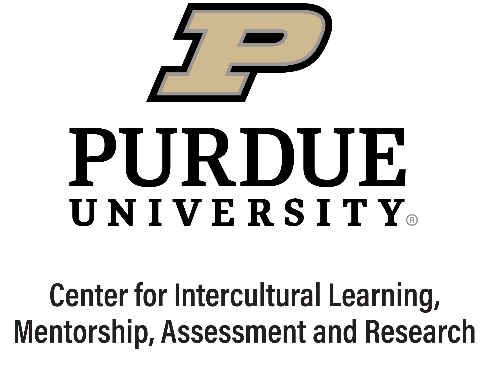 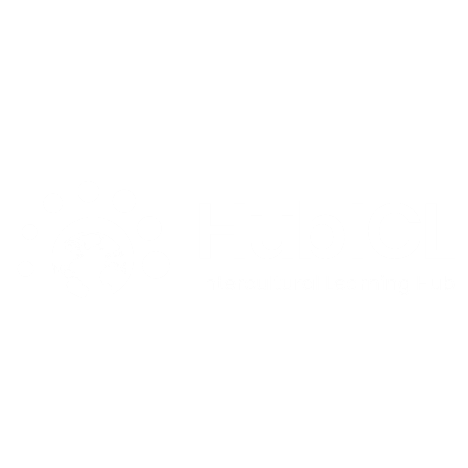 ADAPT OR BE YOURSELF
How you eat.Ex: Eating with utensils, type of utensils, eating with hands, slurping, etc.
Adapt to the “local culture”

 “Be yourself” (do what comes naturally to you)

“Being myself works in the local culture”

 "I blend cultural practices”
Do I have the skills and knowledge I would need to adapt, i.e., can I adapt effectively?
Do others want or expect me to adapt, i.e., is it appropriate to adapt in this situation?
Would adapting violate or conflict with my deep-seated morality or ethics, i.e., would adapting be satisfactory?
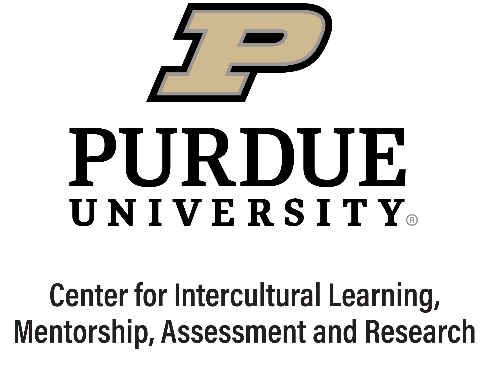 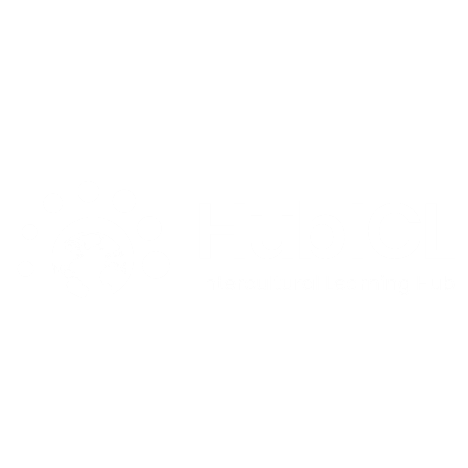 ADAPT OR BE YOURSELF
How you introduce yourself and how you refer to others.Ex: Which nameyou use, how you present yourself, etc.
Adapt to the “local culture”

 “Be yourself” (do what comes naturally to you)

“Being myself works in the local culture”

 "I blend cultural practices”
Do I have the skills and knowledge I would need to adapt, i.e., can I adapt effectively?
Do others want or expect me to adapt, i.e., is it appropriate to adapt in this situation?
Would adapting violate or conflict with my deep-seated morality or ethics, i.e., would adapting be satisfactory?
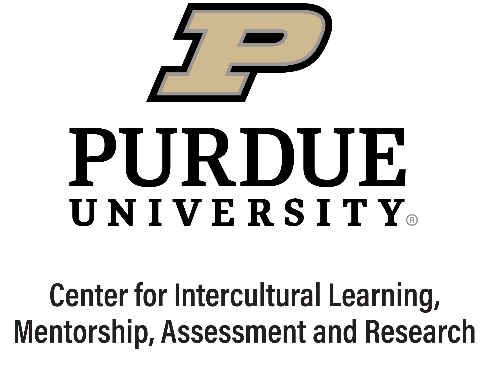 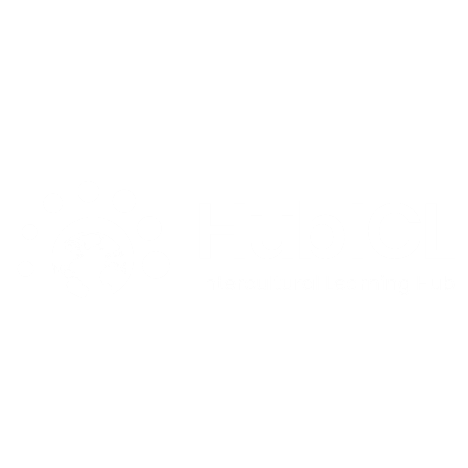 ADAPT OR BE YOURSELF
How you communicate on social media and messaging platforms.
Ex: Calling only, video chat, texting only, etc.
Adapt to the “local culture”

 “Be yourself” (do what comes naturally to you)

“Being myself works in the local culture”

 "I blend cultural practices”
Do I have the skills and knowledge I would need to adapt, i.e., can I adapt effectively?
Do others want or expect me to adapt, i.e., is it appropriate to adapt in this situation?
Would adapting violate or conflict with my deep-seated morality or ethics, i.e., would adapting be satisfactory?
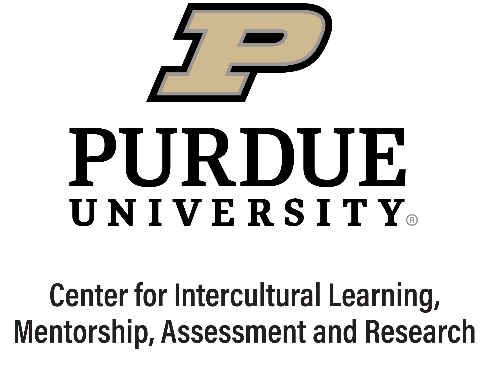 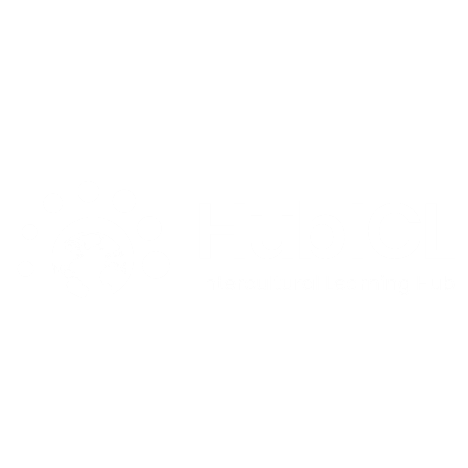 ADAPT OR BE YOURSELF
What time you eat.
Ex: Breakfast, lunch, dinner, eating a late dinner, snacks, etc.
Adapt to the “local culture”

 “Be yourself” (do what comes naturally to you)

“Being myself works in the local culture”

 "I blend cultural practices”
Do I have the skills and knowledge I would need to adapt, i.e., can I adapt effectively?
Do others want or expect me to adapt, i.e., is it appropriate to adapt in this situation?
Would adapting violate or conflict with my deep-seated morality or ethics, i.e., would adapting be satisfactory?
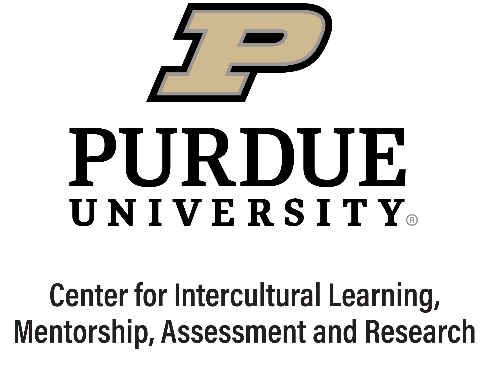 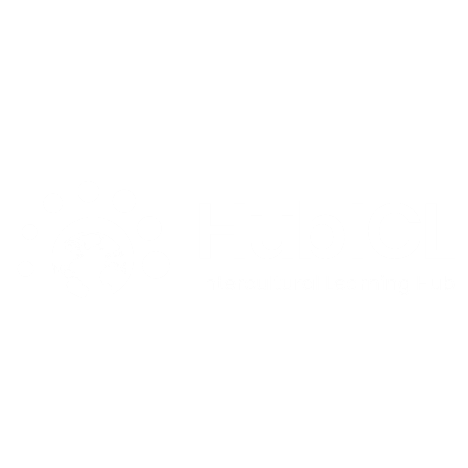 ADAPT OR BE YOURSELF
How you share information about yourself.
Ex: Sharing personality characteristics, interests, about family, etc.
Adapt to the “local culture”

 “Be yourself” (do what comes naturally to you)

“Being myself works in the local culture”

 "I blend cultural practices”
Do I have the skills and knowledge I would need to adapt, i.e., can I adapt effectively?
Do others want or expect me to adapt, i.e., is it appropriate to adapt in this situation?
Would adapting violate or conflict with my deep-seated morality or ethics, i.e., would adapting be satisfactory?
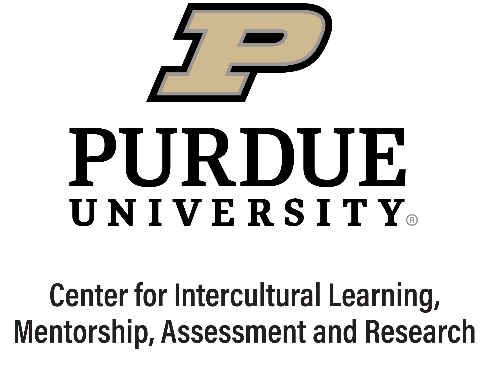 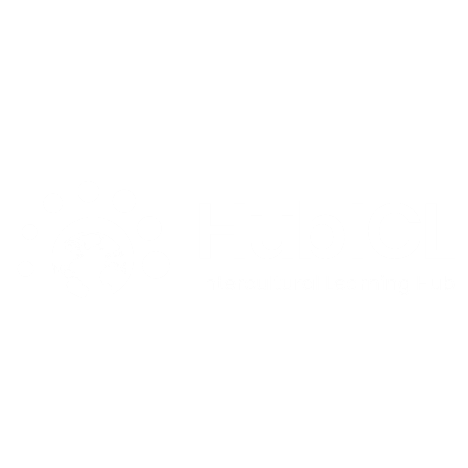 ADAPT OR BE YOURSELF
How you indicate where you are from.Ex: Country name, city name, region name, qualifying language, etc.
Adapt to the “local culture”

 “Be yourself” (do what comes naturally to you)

“Being myself works in the local culture”

 "I blend cultural practices”
Do I have the skills and knowledge I would need to adapt, i.e., can I adapt effectively?
Do others want or expect me to adapt, i.e., is it appropriate to adapt in this situation?
Would adapting violate or conflict with my deep-seated morality or ethics, i.e., would adapting be satisfactory?
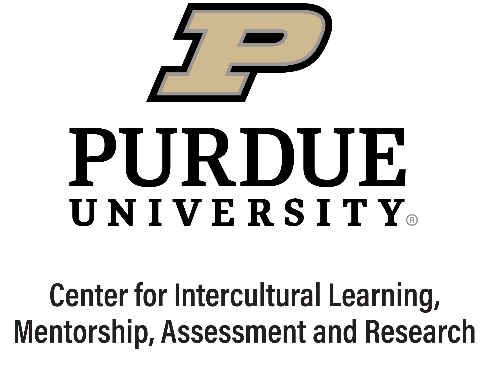 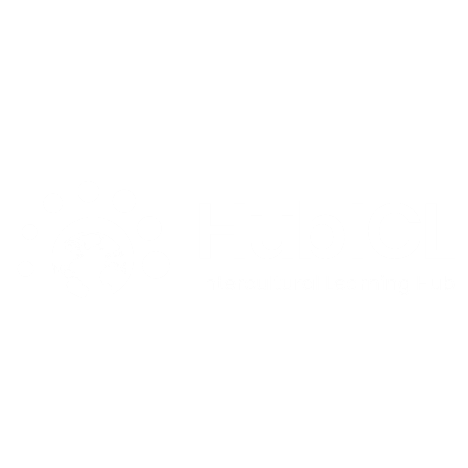 ADAPT OR BE YOURSELF
How you seek help.
Ex: Asking directly vs indirectly, asking peers or authority figures, etc.
Adapt to the “local culture”

 “Be yourself” (do what comes naturally to you)

“Being myself works in the local culture”

 "I blend cultural practices”
Do I have the skills and knowledge I would need to adapt, i.e., can I adapt effectively?
Do others want or expect me to adapt, i.e., is it appropriate to adapt in this situation?
Would adapting violate or conflict with my deep-seated morality or ethics, i.e., would adapting be satisfactory?
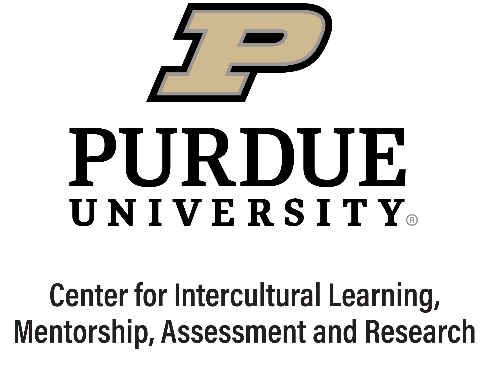 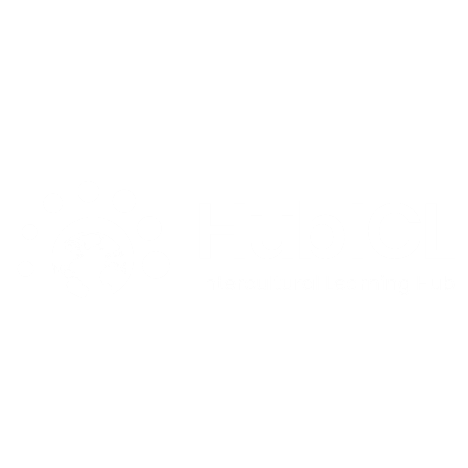 ADAPT OR BE YOURSELF
What scenarios would you add?
Discuss in small groups..
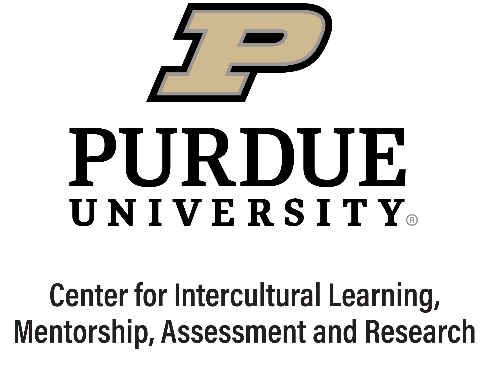 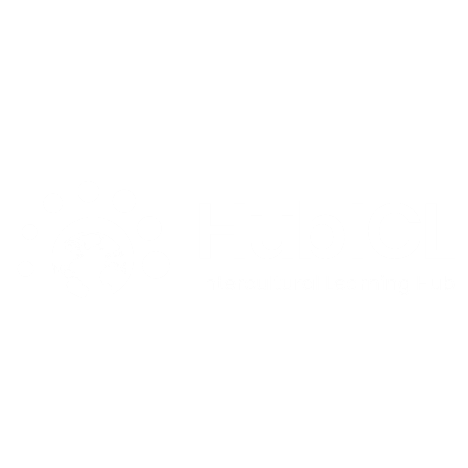 ADAPT OR BE YOURSELF: debrief
Which scenarios did you add?

How did it feel to go through these scenarios?

In what situations did you choose to adapt (or not) and what criteria did you use to make that decision? 

What is important about effective adaptation? What is important about appropriate adaptation? What is important about satisfactory adaptation? Would you add or subtract any criteria (outside of effective, appropriate, and satisfactory)?
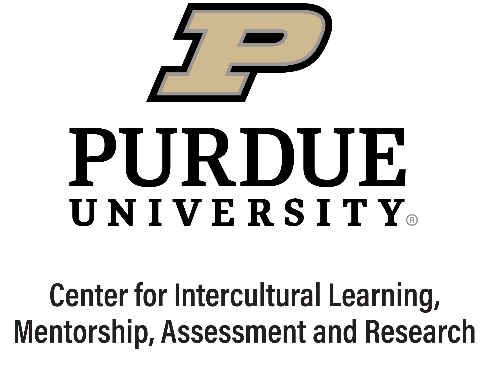 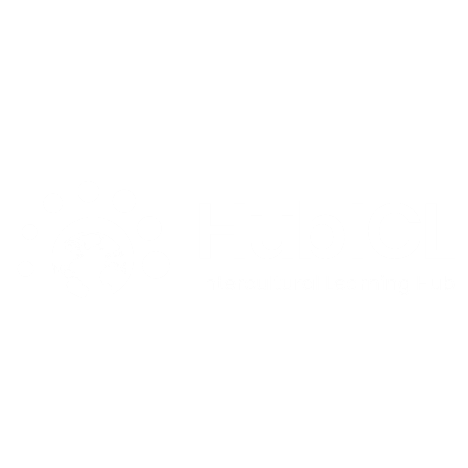 ADAPT OR BE YOURSELF: debrief
Were there any situations where it was particularly easy or difficult to make a choice to adapt or not? If so, why?
Were there any instances where you felt the choice to adapt would be dependent on the specific scenario? If so, can you provide the group with an example (i.e., who was involved? where did this scenario take place? when did this scenario happen?, etc.)?
Would you add any behaviors or situations to the list?
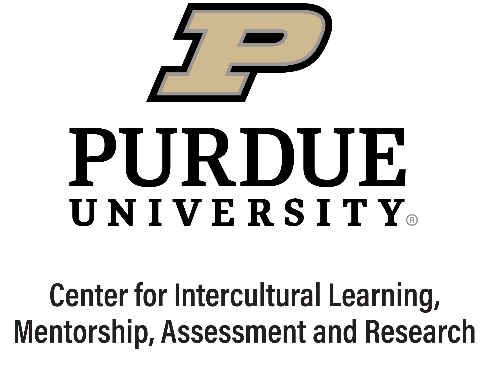 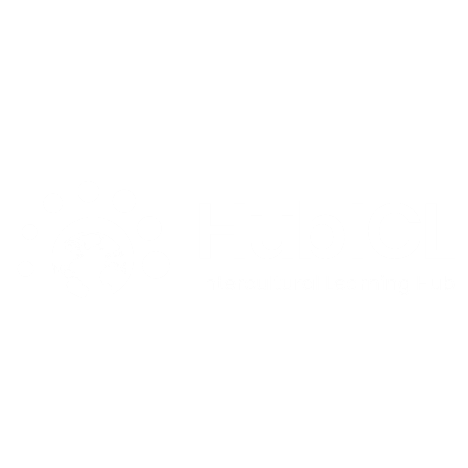 ADAPT OR BE YOURSELF: debrief
Where do you feel the most pressure to adapt? Where have you adapted that you wish you hadn’t and/or didn’t “have to?”
Whose responsibility is it to adapt?
What does it mean to “be yourself?”
What is the “local culture?”
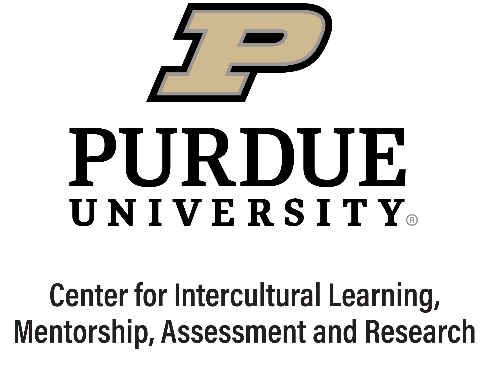 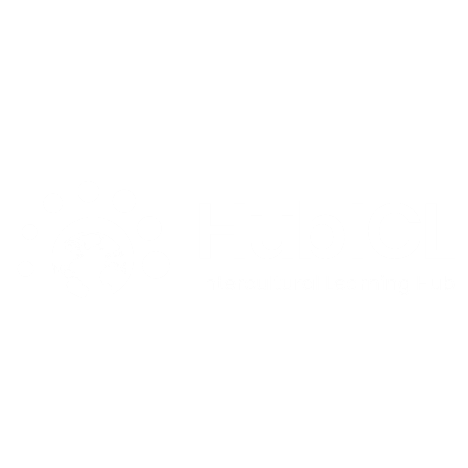 ADAPT OR BE YOURSELF: debrief
Have you experienced anyone adapting to you here in the U.S.? What happened? How did you feel?
What if we were talking about adapting in your home country context? How would this change your decisions?
Based on your experiences, what advice would you give someone struggling to adapt to life in the U.S.?
What did you learn about adapting to different cultures?
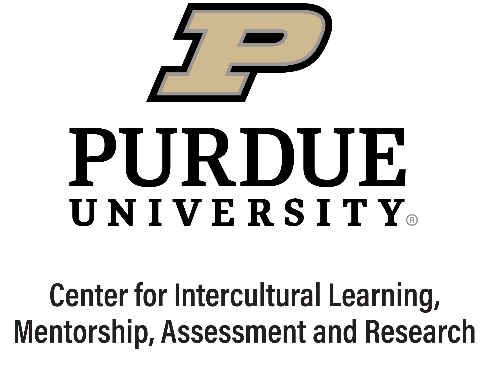